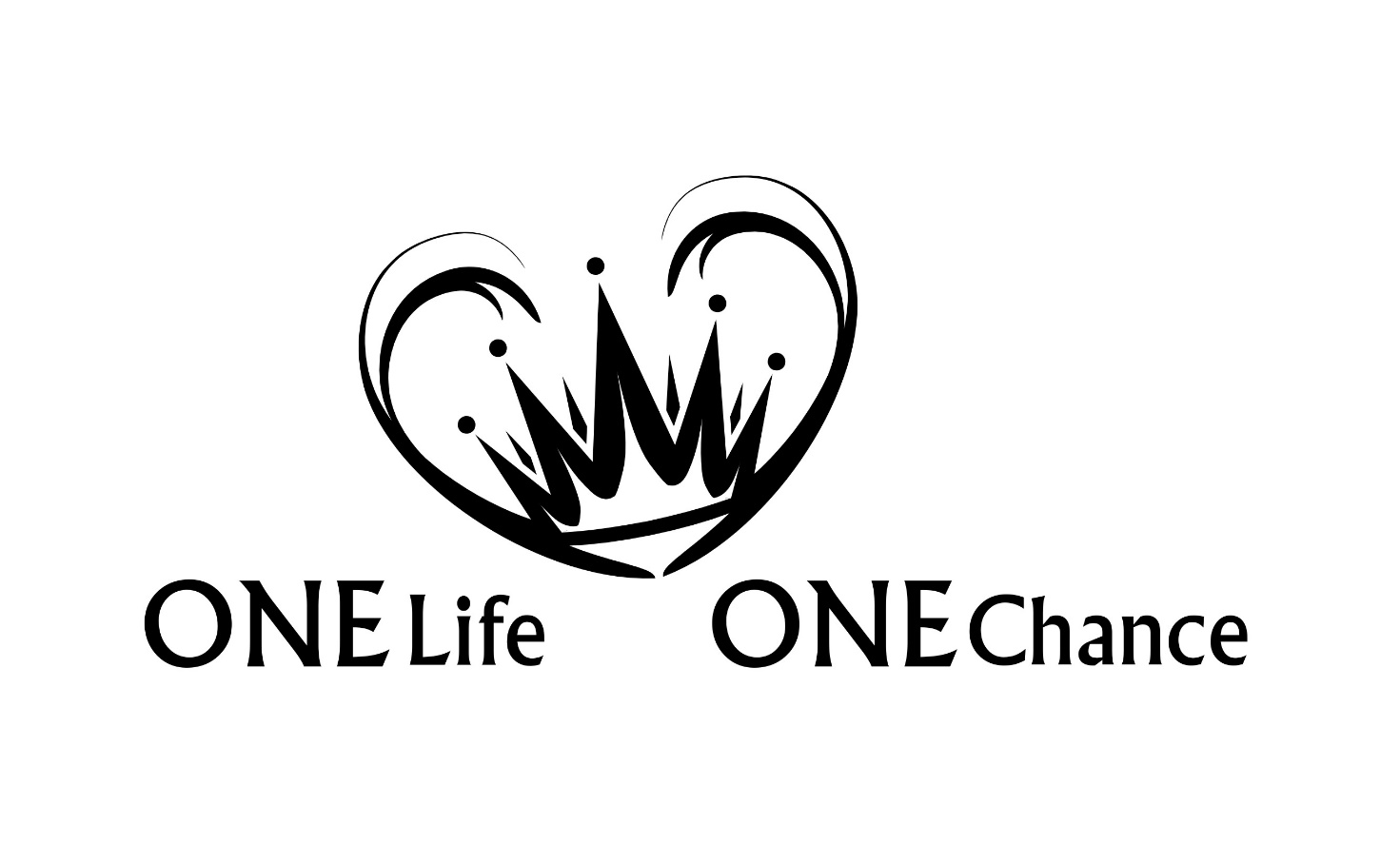 Offb Teil 8 | 3,1-6
Sardes – 
die tote Gemeinde
(ca. 1550 – 1750)
https://dwellingintheword.wordpress.com/2019/09/02/2696-revelation-1/
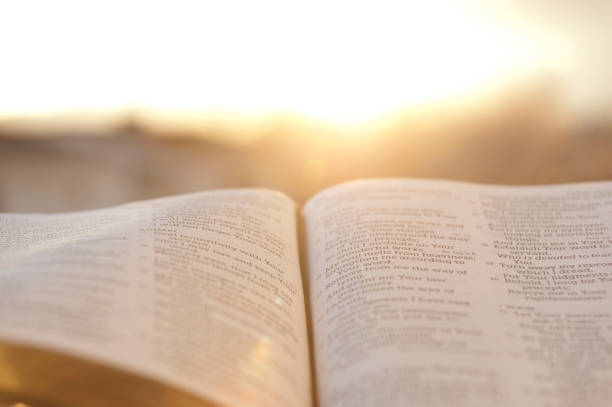 Und dem Engel der Gemeinde in Sardes schreibe: Dies sagt der, der die sieben Geister Gottes und die sieben Sterne hat: Ich kenne deine Werke, dass du den Namen hast, dass du lebst, und bist tot. 2 Wach auf und stärke das Übrige, das im Begriff stand zu sterben! Denn ich habe vor meinem Gott deine Werke nicht als völlig befunden. 3 Denke nun daran, wie du empfangen und gehört hast, und bewahre es und tue Busse! Wenn du nun nicht wachst, werde ich kommen wie ein Dieb, und du wirst nicht wissen, zu welcher Stunde ich über dich kommen werde. 4 Aber du hast einige wenige Namen in Sardes, die ihre Kleider nicht besudelt haben; und sie werden mit mir einhergehen in weissen ⟨Kleidern⟩, denn sie sind es wert. 5 Wer überwindet, der wird so mit weissen Kleidern bekleidet werden, und ich werde seinen Namen aus dem Buch des Lebens nicht auslöschen und seinen Namen bekennen vor meinem Vater und vor seinen Engeln. 6 Wer ein Ohr hat, höre, was der Geist den Gemeinden sagt! (Offb 3,1-6)
[Speaker Notes: Aus Livenet]
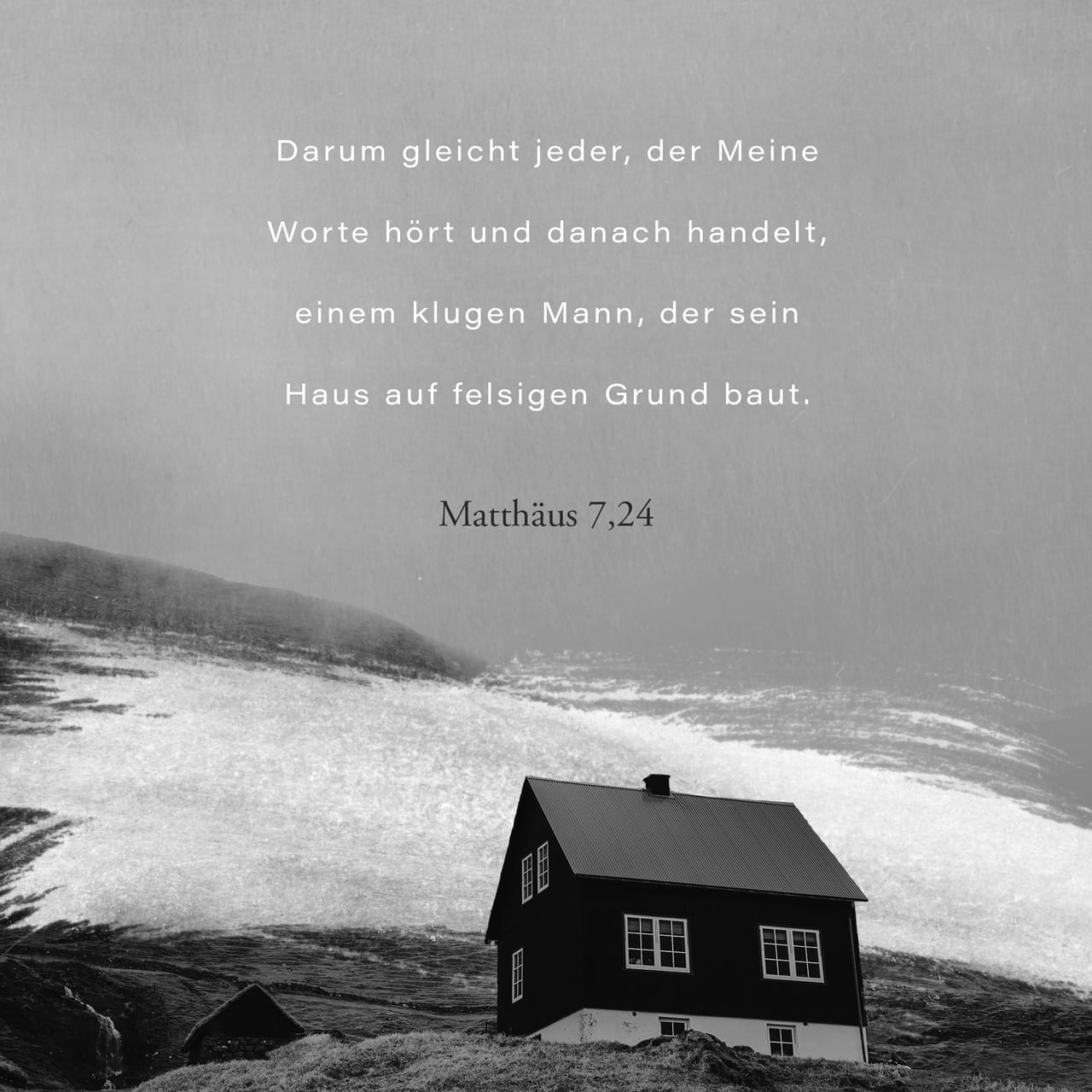 1922: Blutbad der Ottomanen unter den Christen von Smyrna (Griechen und Armenier)
https://pzv.splet.arnes.si/materiali-za-pisanje/
https://www.bible.com/de/bible/73/MAT.7.24-28.HFA
[Speaker Notes: Aus Livenet]
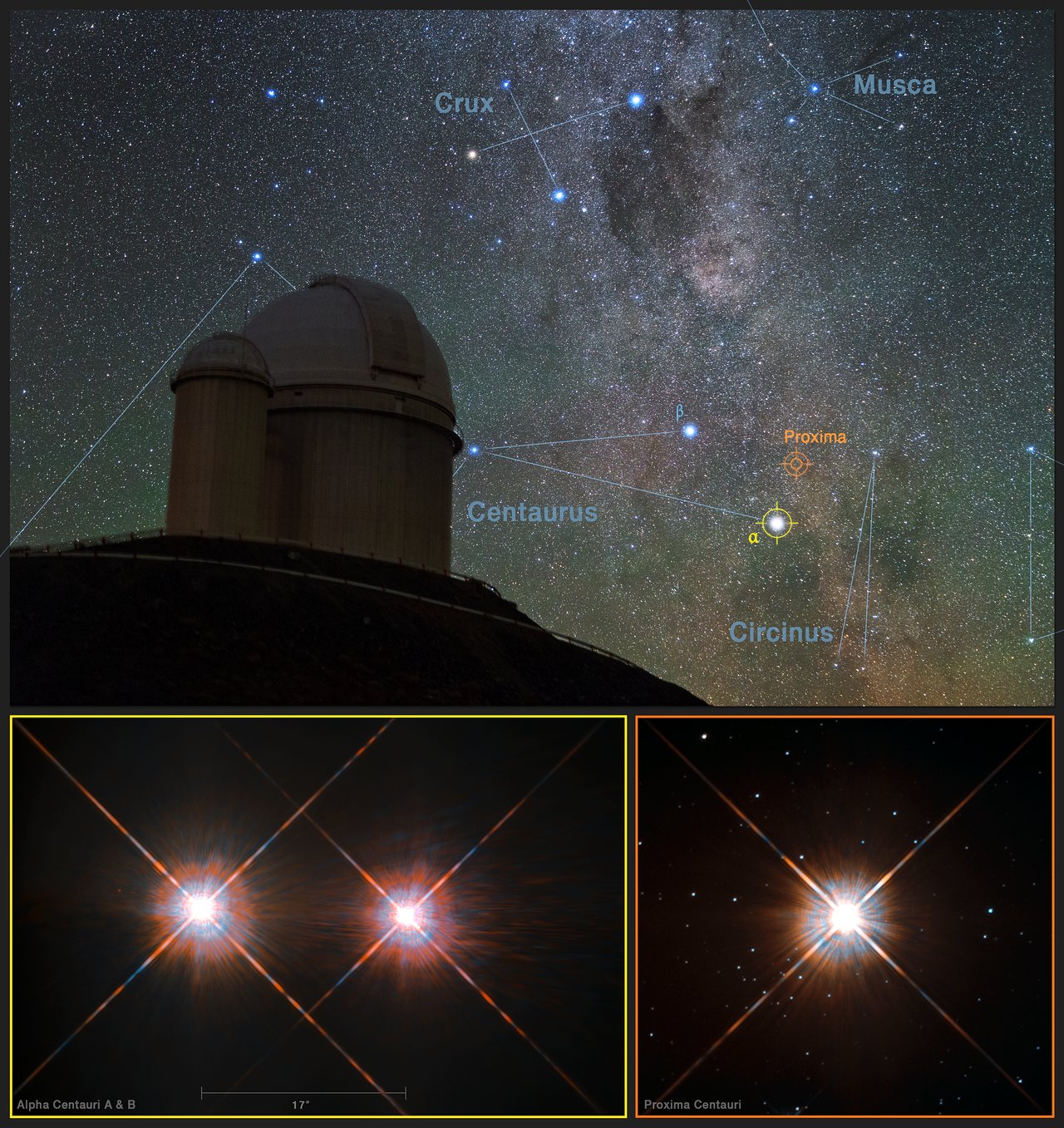 1922: Blutbad der Ottomanen unter den Christen von Smyrna (Griechen und Armenier)
https://pzv.splet.arnes.si/materiali-za-pisanje/
https://www.eso.org/public/germany/images/eso1629b/
https://www.bible.com/de/bible/73/MAT.7.24-28.HFA
[Speaker Notes: Aus Livenet]
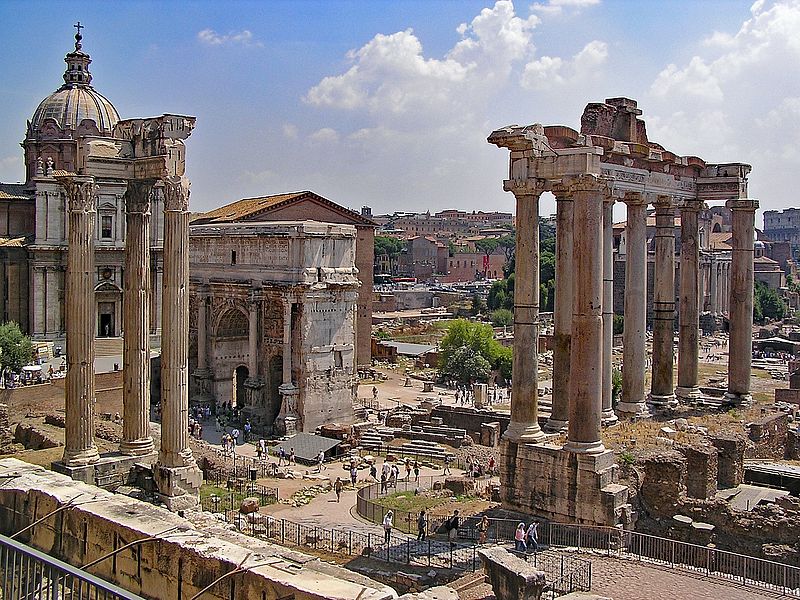 1922: Blutbad der Ottomanen unter den Christen von Smyrna (Griechen und Armenier)
https://pzv.splet.arnes.si/materiali-za-pisanje/
https://www.kinderzeitmaschine.de/antike/rom/lucys-wissensbox/roemische-bauten/was-ist-das-forum-romanum/
https://www.bible.com/de/bible/73/MAT.7.24-28.HFA
[Speaker Notes: Aus Livenet]
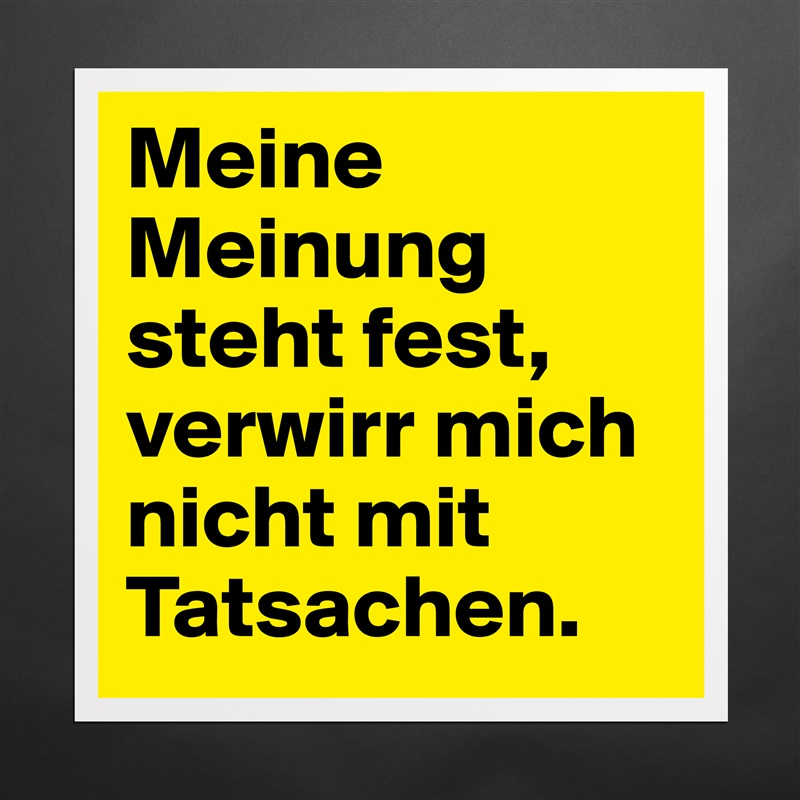 Kaiser Theodosius I
Kaiser Konstantin der G.
https://www.amazon.de/Spruchaufn%C3%A4her-Meine-Meinung-verwirren-Tatsachen/dp/B0721KZ8DG
https://de.wikipedia.org/wiki/Konstantin_der_Gro%C3%9Fe#/media/Datei:0_Constantinus_I_-_Palazzo_dei_Conservatori_(2).JPG
https://www.wissen.de/lexikon/theodosius-i-roemischer-kaiser
http://www.boldomatic.com/shop/product/poster-16in/9AShSg
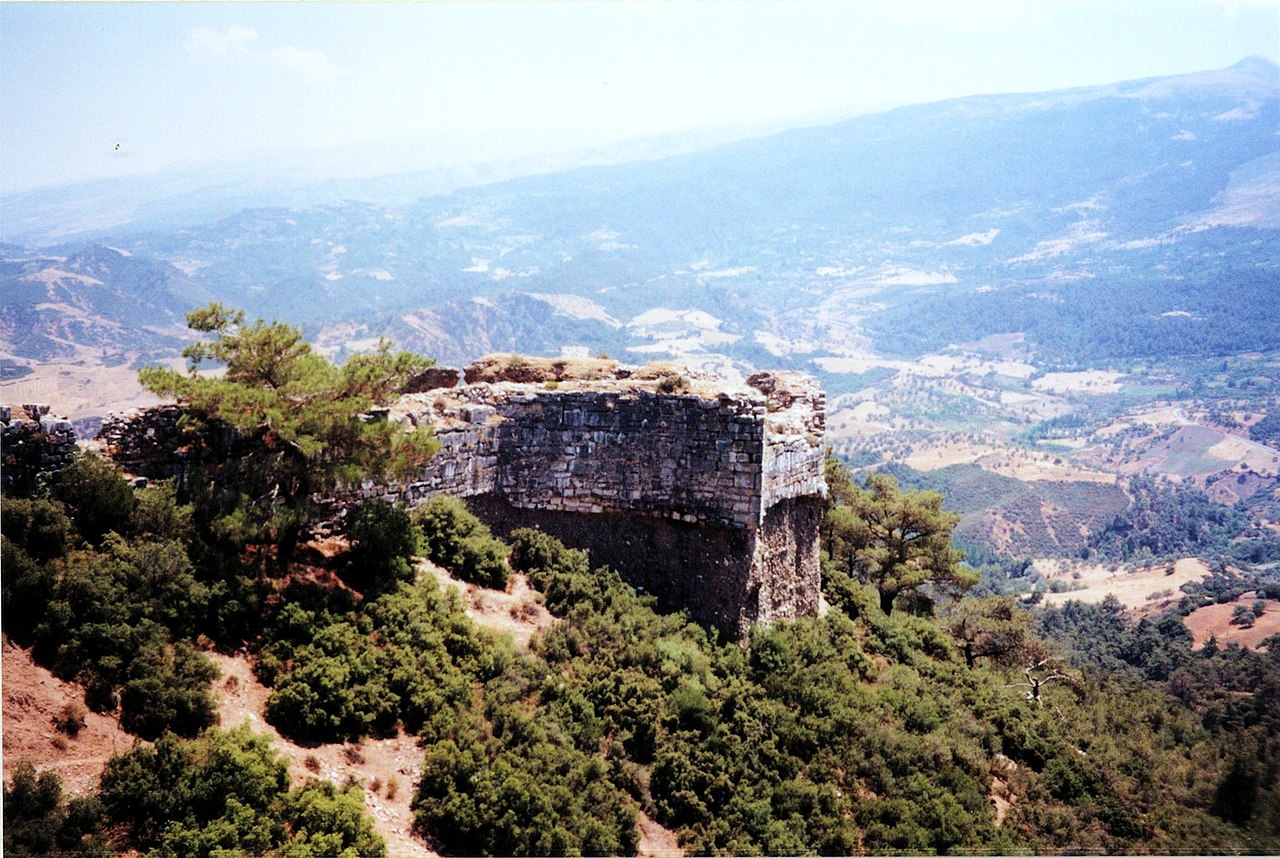 https://upload.wikimedia.org/wikipedia/commons/2/24/Gymnasium_in_Sardes.jpg
Zitadelle von Sardes
https://www.alamy.de/stockfoto-siricius-2611399-papst-dezember-384-2611399-portrat-kupferstich-18-jahrhundert-artists-urheberrecht-nicht-geloscht-werden-23527866.html
https://de.wikipedia.org/wiki/Belagerung_von_Sardes#/media/Datei:Sardis_citadel.jpg
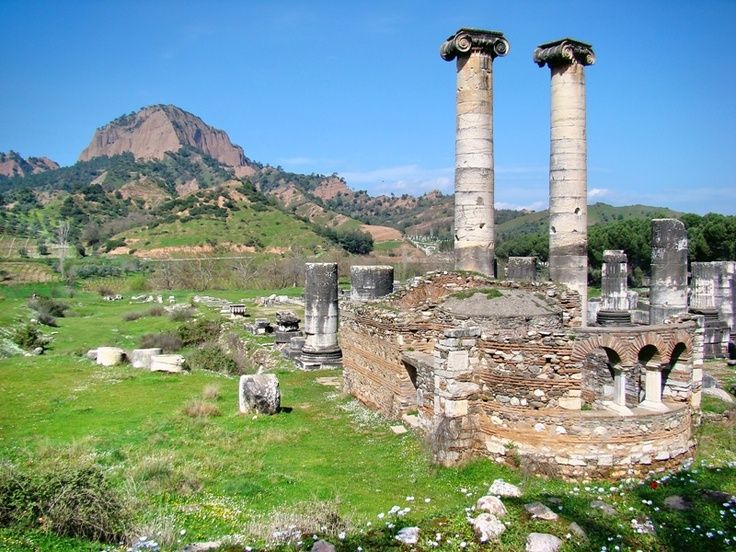 Artemistempel in Sardes
https://commons.wikimedia.org/wiki/File:Artemistempel_Sardes.jpg
https://www.pinterest.com/pin/562668547184180226/
[Speaker Notes: Aus Livenet]
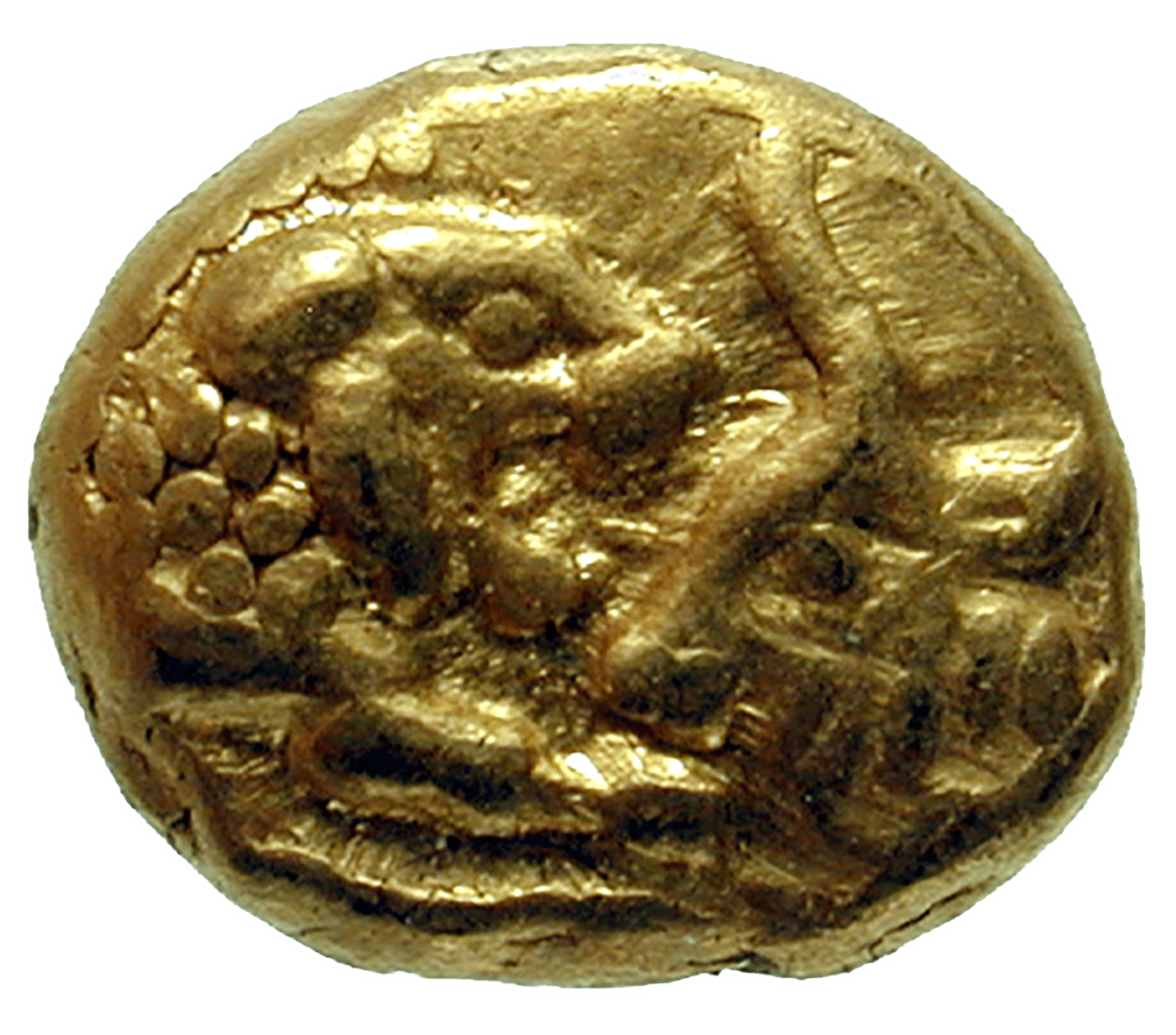 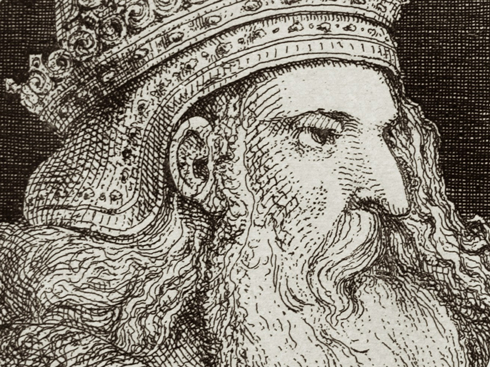 Goldmünze aus Sardes
Krösus, König von Lydien
596 – 541 v.Chr.
https://www.hr-fernsehen.de/sendungen-a-z/der-artemistempel-von-ephesos-6,video-136006.html
https://austria-forum.org/af/Wissenssammlungen/Essays/Geschichte/Kaiser_Konstantin
https://www.otuzbeslik.com/mekan/agora-oren-yeri
[Speaker Notes: Aus Livenet]
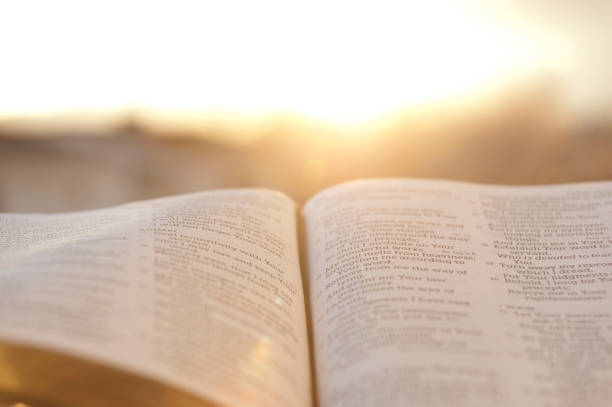 Offb 3,1
Und dem Engel der Gemeinde in Sardes schreibe: Dies sagt der, der die sieben Geister Gottes und die sieben Sterne hat: Ich kenne deine Werke, dass du den Namen hast, dass du lebst, und bist tot.
[Speaker Notes: Aus Livenet]
[Speaker Notes: Aus Livenet]
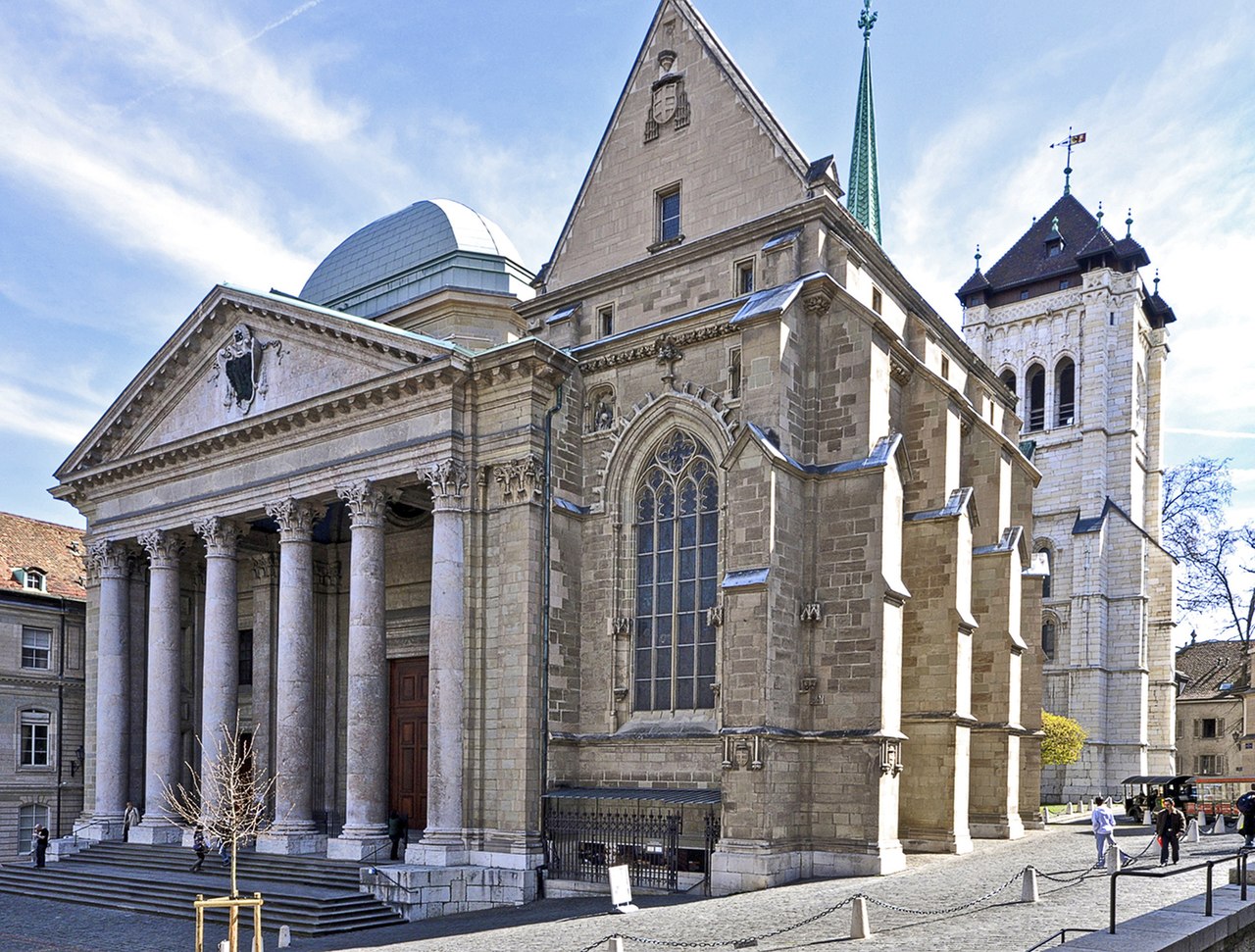 Kathedrale von Saint Pierre. 
Hier predigte Calvin ab 1535 
während 23 Jahren.
1922: Blutbad der Ottomanen unter den Christen von Smyrna (Griechen und Armenier)
https://pzv.splet.arnes.si/materiali-za-pisanje/
https://www.bible.com/de/bible/73/MAT.7.24-28.HFA
[Speaker Notes: Aus Livenet]
[Speaker Notes: Aus Livenet]
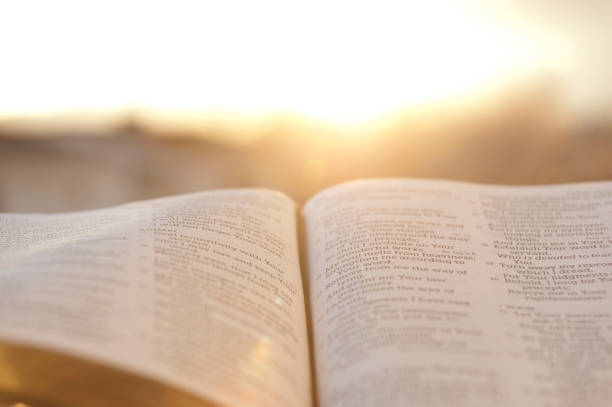 Offb 3,2
Wach auf und stärke das Übrige, das im Begriff stand zu sterben! Denn ich habe vor meinem Gott deine Werke nicht als völlig befunden.
[Speaker Notes: Aus Livenet]
[Speaker Notes: Aus Livenet]
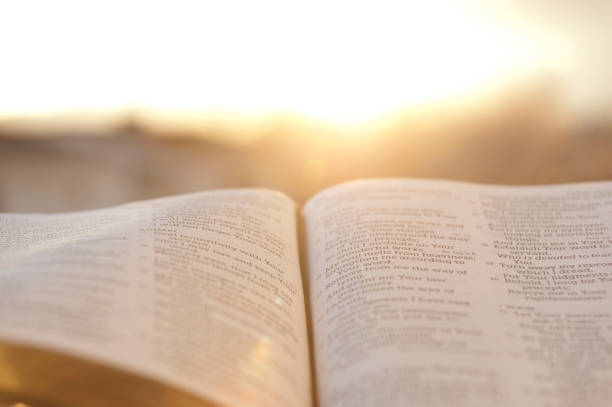 Offb 3,3
Denke nun daran, wie du empfangen und gehört hast, und bewahre es und tue Busse! Wenn du nun nicht wachst, werde ich kommen wie ein Dieb, und du wirst nicht wissen, zu welcher Stunde ich über dich kommen werde.
[Speaker Notes: Aus Livenet]
[Speaker Notes: Aus Livenet]
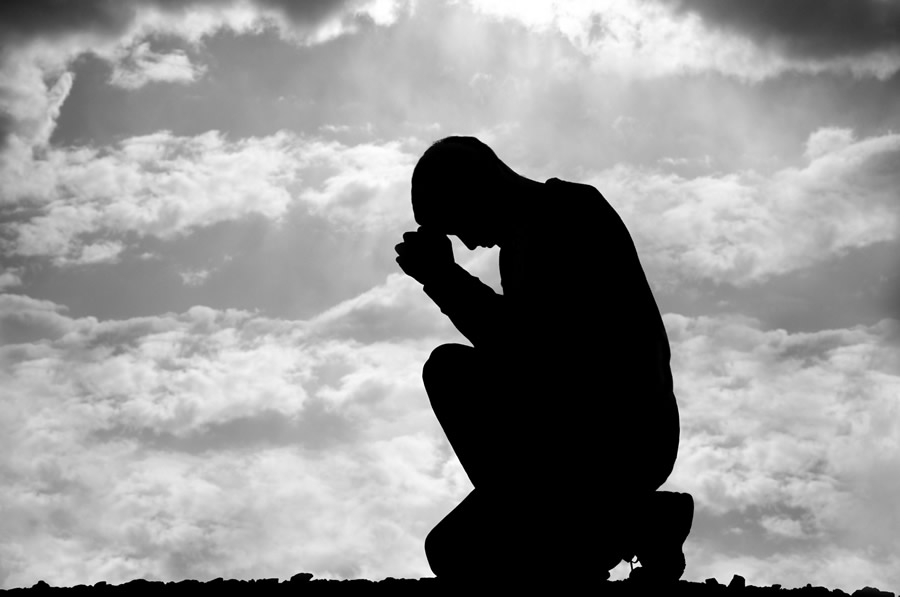 http://syndrome-de-stendhal.blogspot.com/2012/06/bileam-der-blinde-prophet.html
https://www.hr-fernsehen.de/sendungen-a-z/der-artemistempel-von-ephesos-6,video-136006.html
https://www.otuzbeslik.com/mekan/agora-oren-yeri
https://ourladyofthelakeromancatholic.org/blog.php?month=202101&id=1978558742&cat=&pg=1&title=Repent+and+Turn+Back+to+God
[Speaker Notes: Aus Livenet]
[Speaker Notes: Aus Livenet]
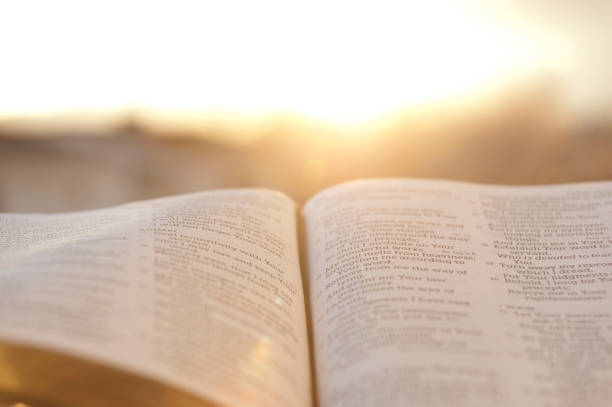 Offb 3,4
Aber du hast einige wenige Namen in Sardes, die ihre Kleider nicht besudelt haben; und sie werden mit mir einhergehen in weissen ⟨Kleidern⟩, denn sie sind es wert.
[Speaker Notes: Aus Livenet]
[Speaker Notes: Aus Livenet]
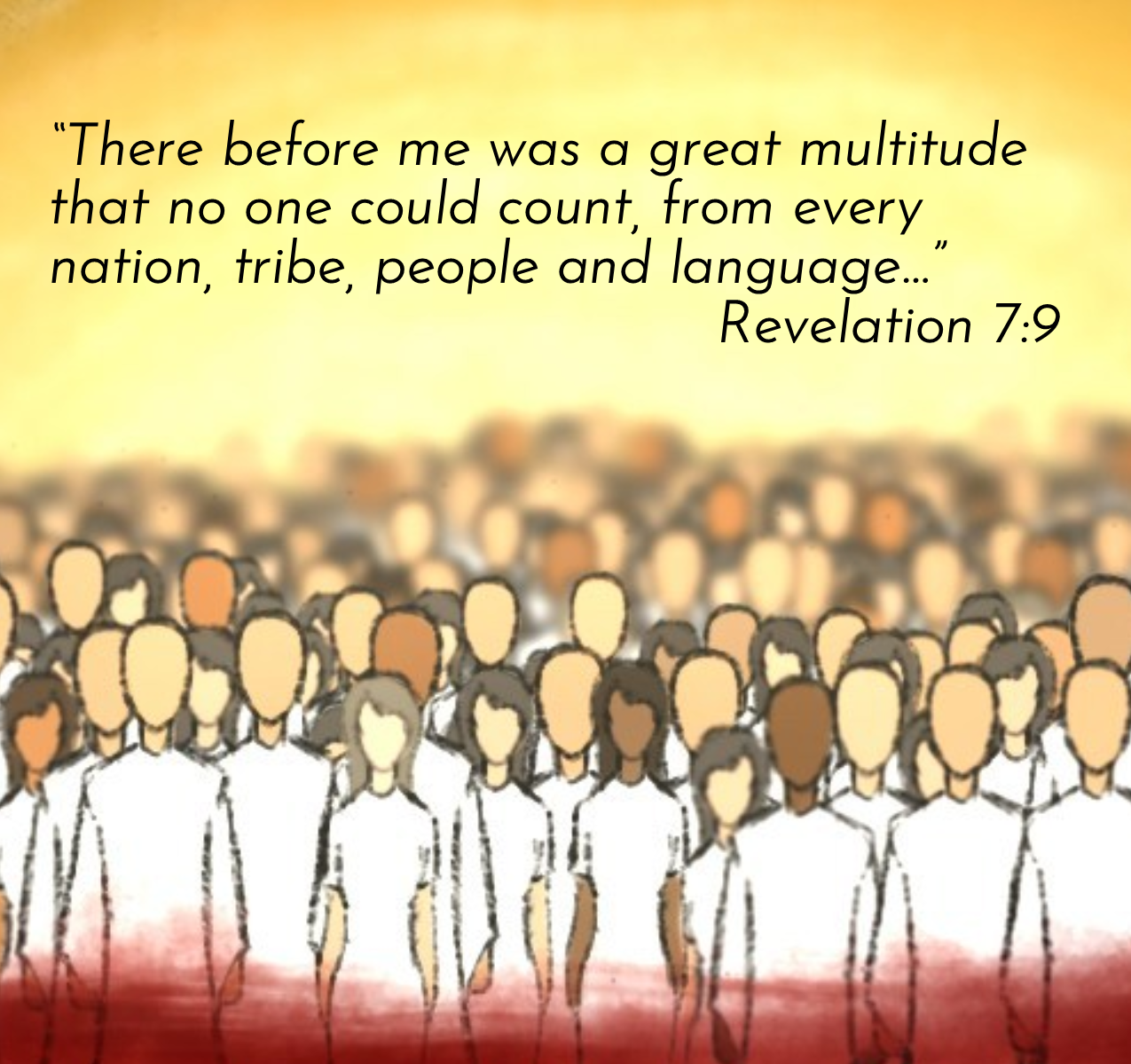 …stand vor dem Thron und vor dem Lamm, bekleidet mit weissen Gewändern und Palmen in ihren Händen … Ofb 7,9
https://ttglutheran.wordpress.com/2020/10/31/a-glimpse-of-heaven-revelation-79-17/
[Speaker Notes: Aus Livenet]
[Speaker Notes: Aus Livenet]
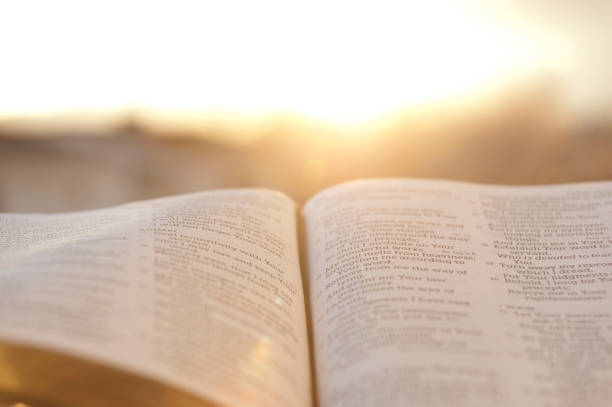 Offb 3,5
Wer überwindet, der wird so mit weissen Kleidern bekleidet werden, und ich werde seinen Namen aus dem Buch des Lebens nicht auslöschen und seinen Namen bekennen vor meinem Vater und vor seinen Engeln.
[Speaker Notes: Aus Livenet]
[Speaker Notes: Aus Livenet]
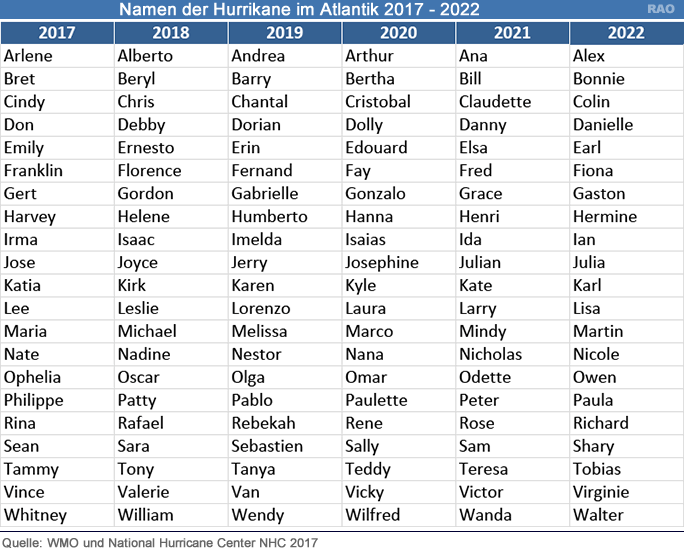 [Speaker Notes: Aus Livenet]
[Speaker Notes: Aus Livenet]
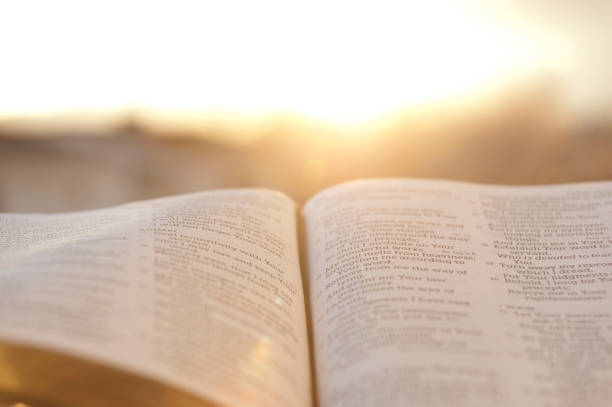 Offb 3,6
Wer ein Ohr hat, höre, was der Geist den Gemeinden sagt!
[Speaker Notes: Aus Livenet]
[Speaker Notes: Aus Livenet]
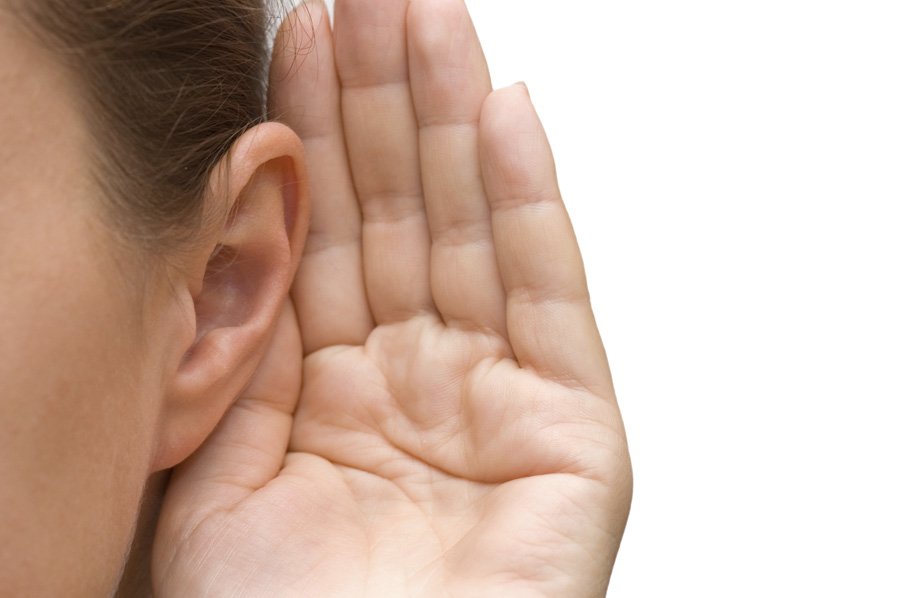 Wer ein Ohr hat, höre, was der Geist den Gemeinden sagt!
https://www.wissenschaft.de/erde-umwelt/koerpereigener-hoerschutz/
[Speaker Notes: Aus Livenet]
[Speaker Notes: Aus Livenet]
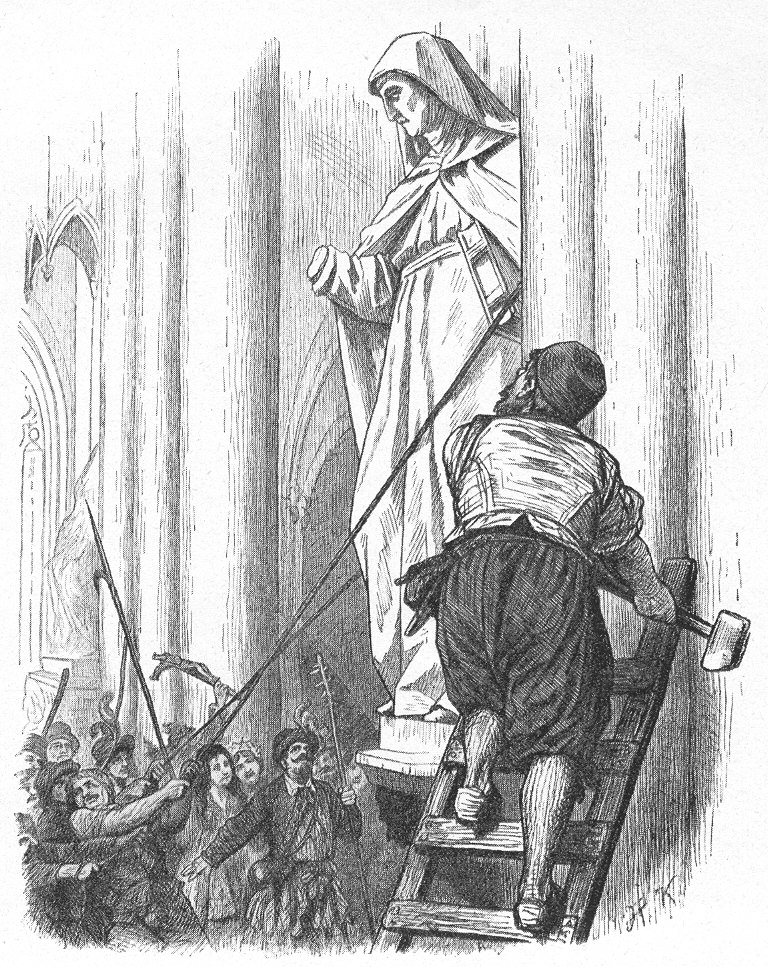 https://de.wikipedia.org/wiki/Reformatorischer_Bildersturm
[Speaker Notes: Aus Livenet]
[Speaker Notes: Aus Livenet]
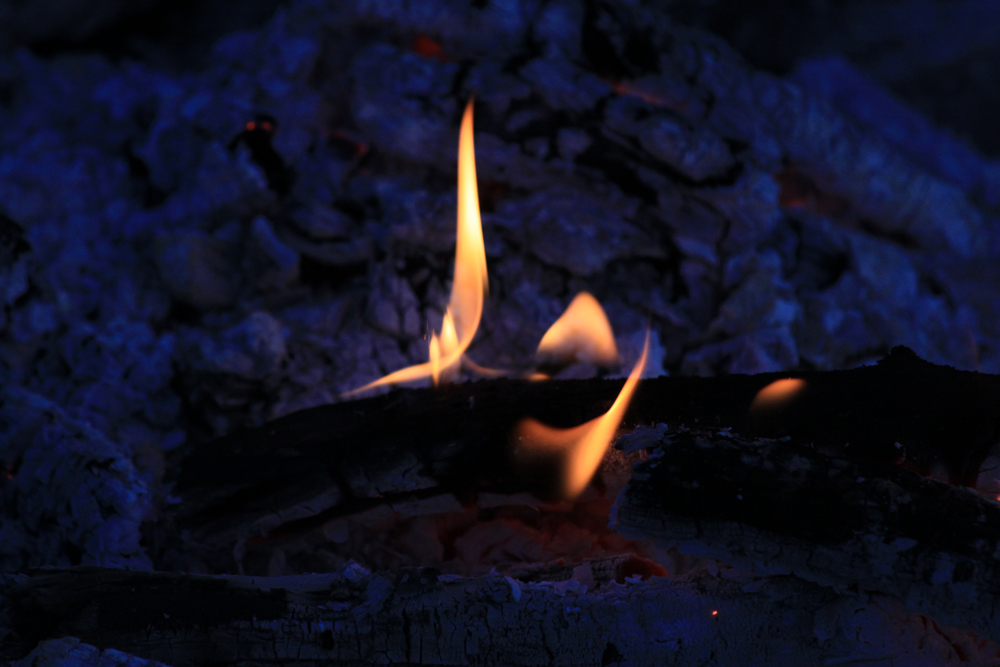 [Speaker Notes: Aus Livenet]
[Speaker Notes: Aus Livenet]
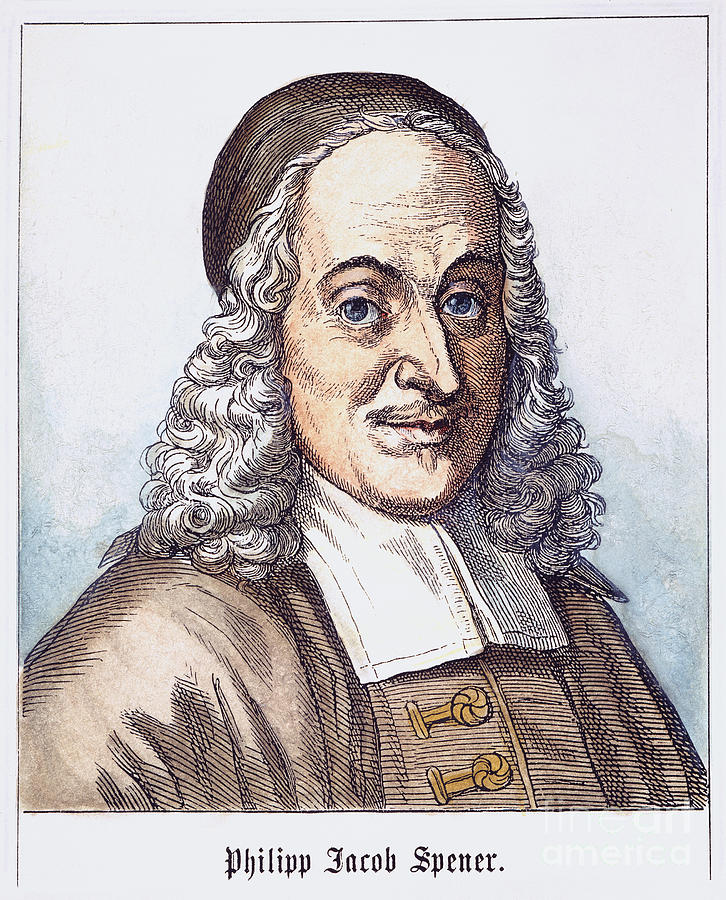 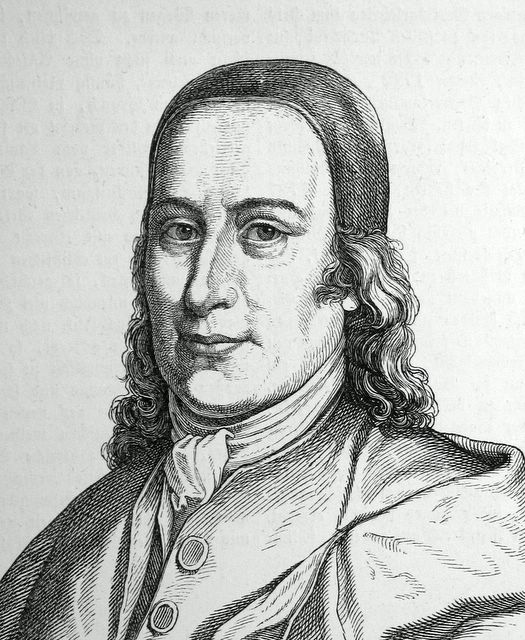 1635 - 1705
Nikolaus Graf von Zinzendorf (1700 – 1760)
https://austria-forum.org/af/Wissenssammlungen/Essays/Geschichte/Kaiser_Konstantin
https://www.otuzbeslik.com/mekan/agora-oren-yeri
[Speaker Notes: Aus Livenet]
[Speaker Notes: Aus Livenet]
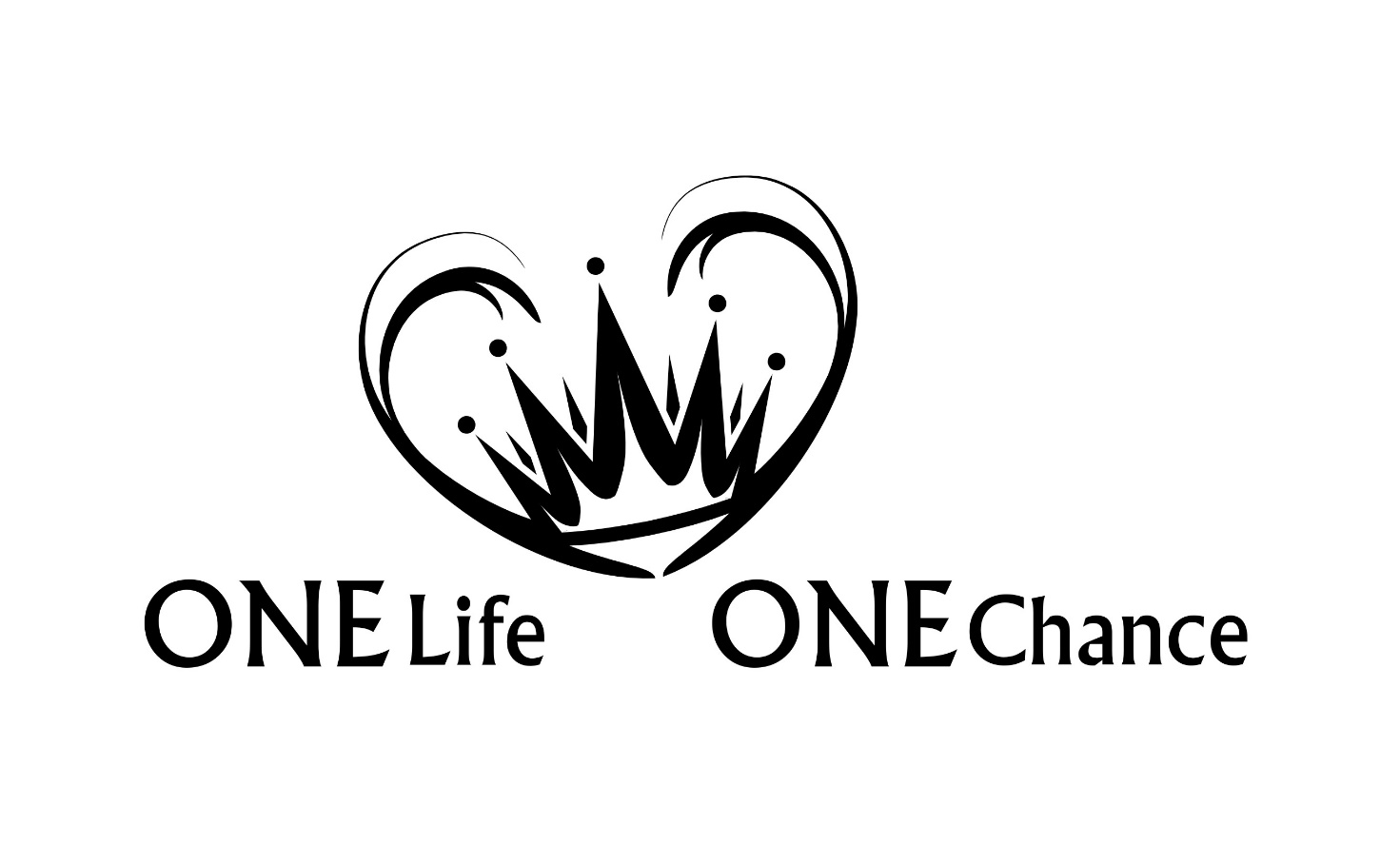 Offb Teil 8 | 3,1-6